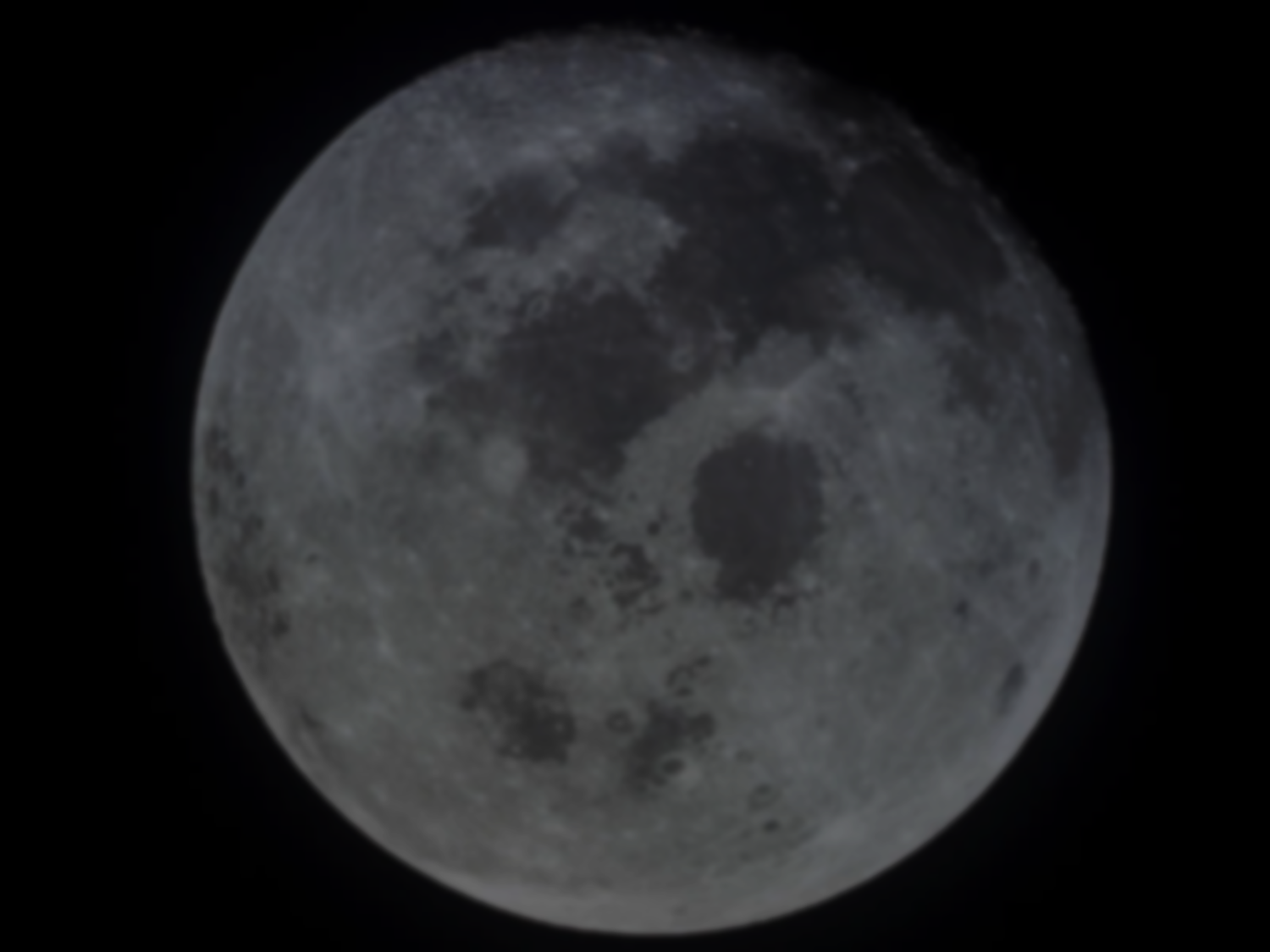 Terrestrial Molecular Ion Outflow Observed at the Moon 
M. O. Fillingim1, A. R. Poppe1,2, J. S. Halekas2,3,
J. Raeder4, V. Angelopoulos5, and I. Dandouras 6
1Space Sciences Laboratory, University of California, Berkeley
2Solar System Exploration Research Virtual Institute, NASA Ames
3Department of Physics and Astronomy, University of Iowa, Iowa City
4Space Science Center, University of New Hampshire, Durham
5Department of Earth and Space Sciences and Institute of Geophysics and Planetary Physics, University of California, Los Angeles
6Institut de Rescherche en Astrophysique et Planétologie, Toulouse
Europlanet 2018: Planetary Atmospheric Erosion			12 June 2018
30 Second Summary

In the magnetotail, ARTEMIS observes a high energy ion population with energies ~ 30 times the main ion population
Assuming all ions are moving with the same velocity, shift in energy equals shift in mass – mass ~ 30 amu
 interpreted as N2+, NO+, or O2+ (can’t distinguish between them)
Particle tracing in global MHD model suggests energetic/massive ions originate in the inner magnetosphere  ionosphere to lunar orbit [Poppe et al., GRL, 2016, doi:10.1002/2016GL069715]
Relatively common (~ ½ of tail passes); seen across the magnetotail
Impacts atmospheric evolution and lunar regolith history
However, there may be some potential problems…
[Speaker Notes: the energy of the higher energy ion population tracks the energy of the main population

not O+ (sometimes)

direct pathway from ionosphere to deep magnetotail

history of atmospheric loss is recorded (in a complex way) in the lunar regolith]
ARTEMIS Data

The Moons spends a quarter of its orbit  (1 week per month) in Earth’s magneto-sphere

Since mid-2011, ARTEMIS has passed through the magnetotail at 60 RE once per month
	 several hundred days of magnetotail data per probe
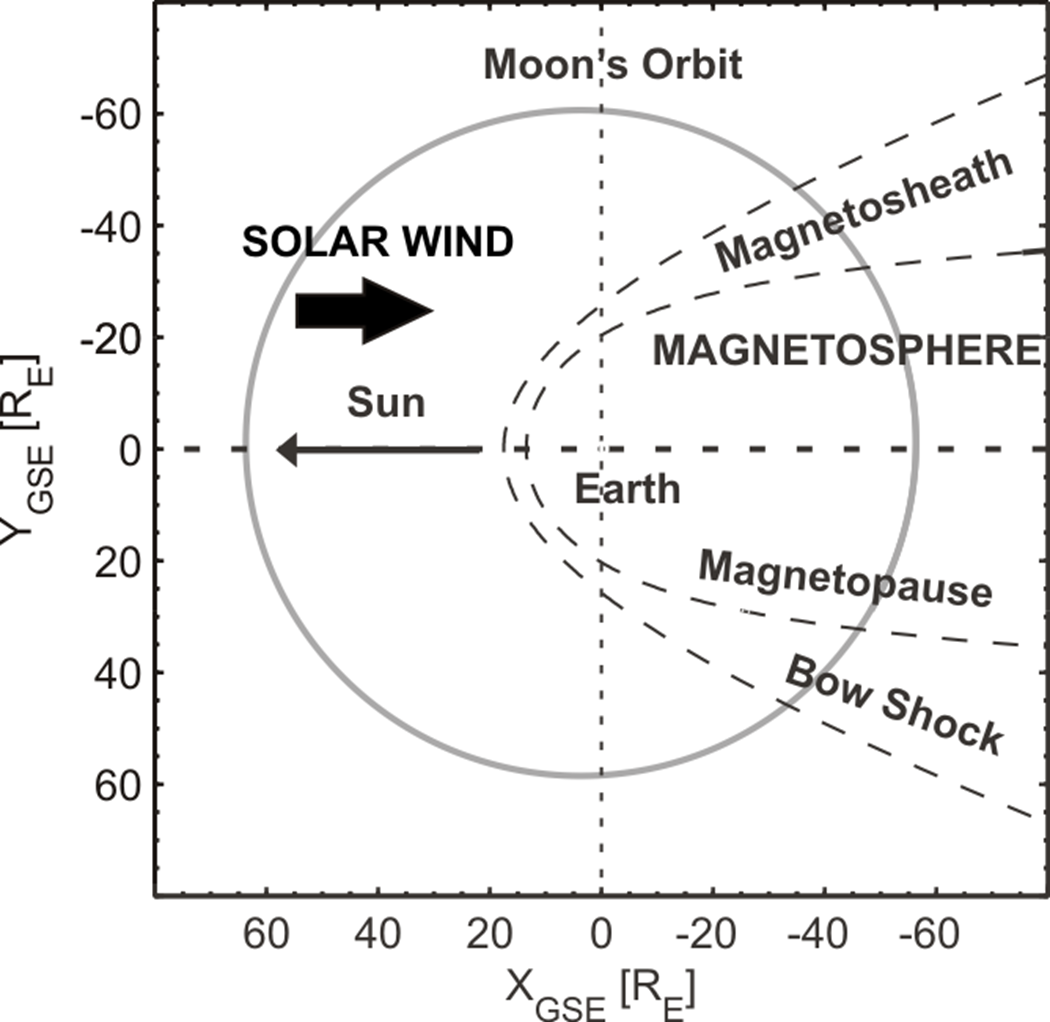 [Speaker Notes: about 7 years = about 80 months, about 1 week per month = 80 weeks * 7 days = 560 days per probe]
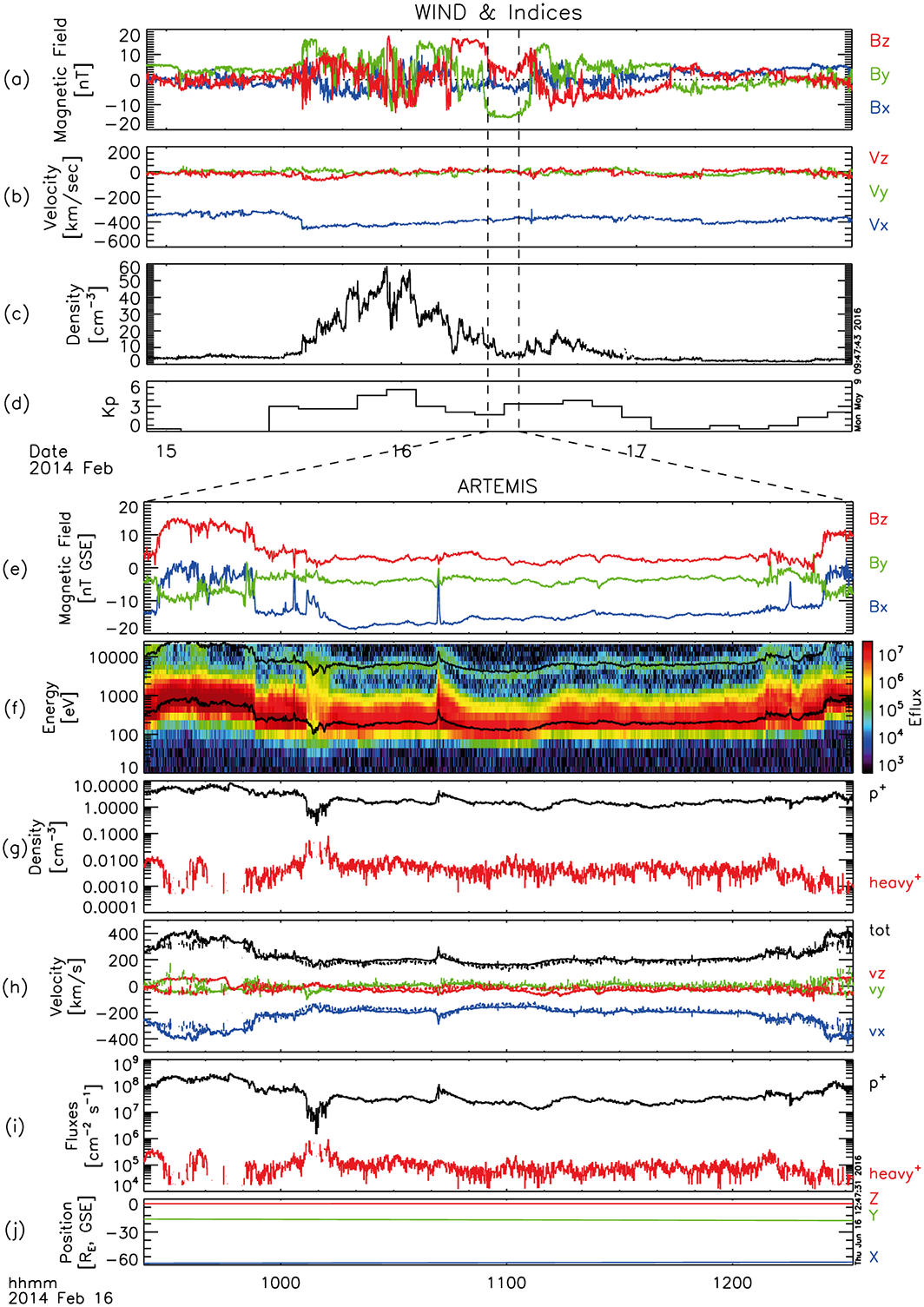 Observation Overview
ARTEMIS near dawn flank       [–58, –19, –4] RE GSE
In the magnetosheath at beginning and end of interval
Mostly in the boundary layer: BX dominant, v ~ 200 km/s
Broad ion (proton) distribution; 
Cold, energetic ion population  energy ~ 30 times the main ion population; N2+, NO+, O2+
Molecular ion density a few 100 times less than protons
Velocities are the same
[Speaker Notes: Feb. 16, 2014

solar wind and geomagnetic activity – activity picked up on Feb 15, about 24 hours before observations

sheath: large B_Z, variable, larger velocity (~ 400 km/s)]
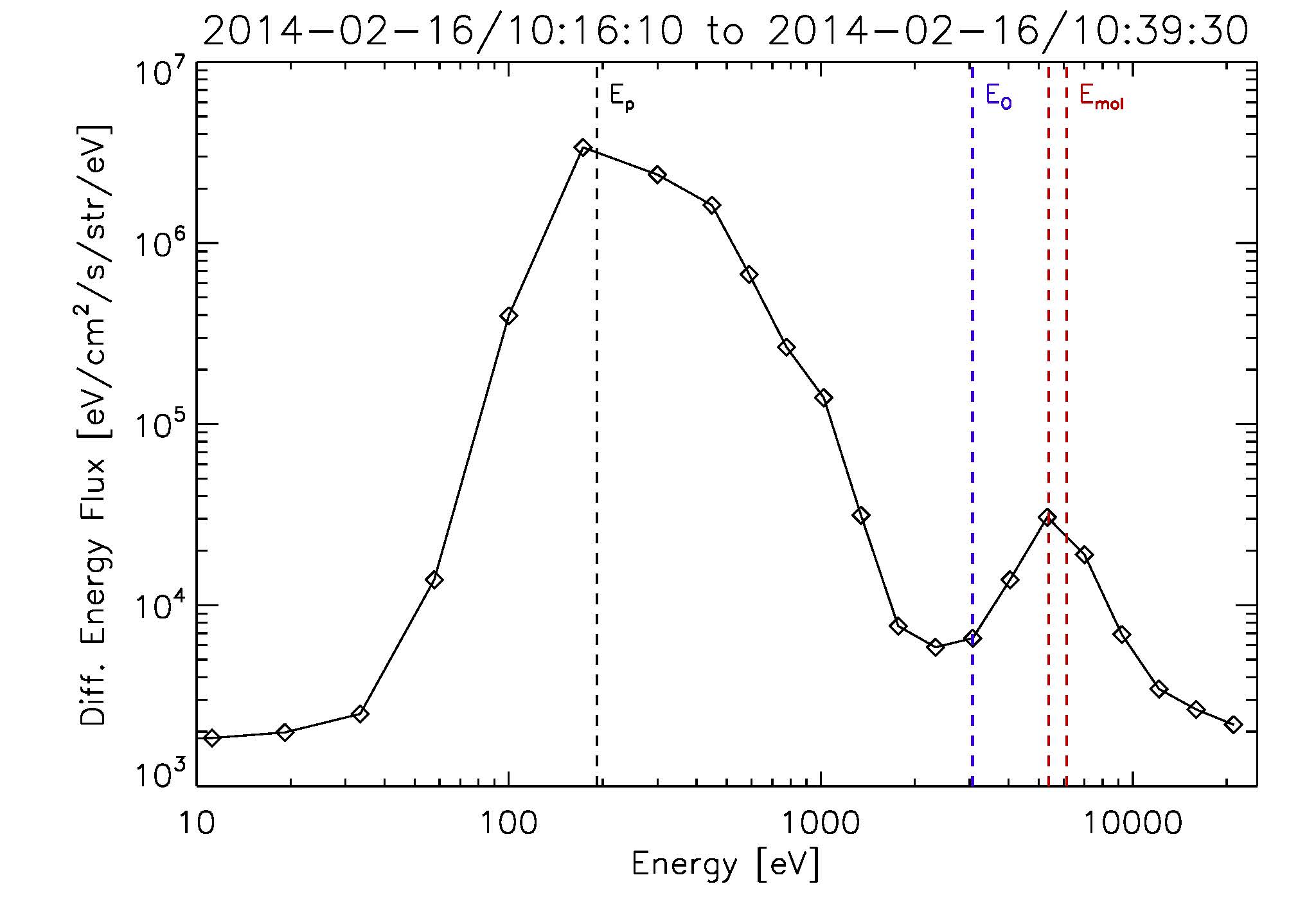 [Speaker Notes: energy flux averaged over about ~ 25 minutes

secondary peak at about 30 x main peak; 28 – 32 x

can’t distinguish since energy channels are discretized

NOT 16 x main peak]
Methodology

ARTEMIS Electrostatic Analyzers (ESAs) measure E/q, where E = ½ mv2  don’t have composition measurements

If we assume that all the plasma is flowing at the same velocity,  more massive particles will have higher energy
	 the increase in energy is proportional to an increase in mass

Compute partial moments (density and velocity) of bulk component (presumably protons)

Using a mass based on the energy shift (use mass of 32 amu),  compute partial moments of energetic component
if velocities agree, gives us confidence in original assumption

Important caveat: Requires narrow (cold) distributions!
[Speaker Notes: leads to observational bias – when and where we can see molecular ions]
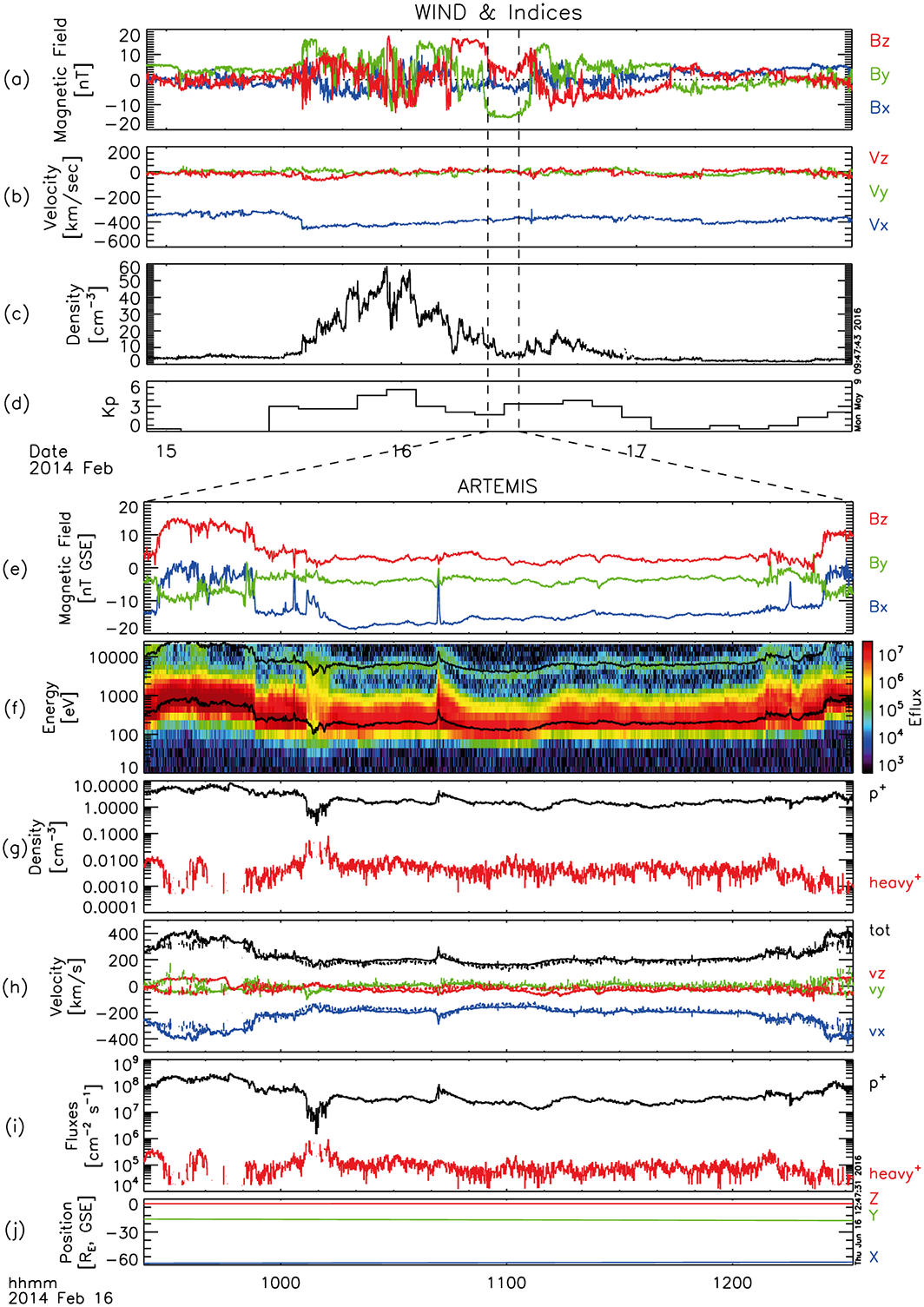 Observation Overview
ARTEMIS near dawn flank       [–58, –19, –4] RE GSE
In the magnetosheath at beginning and end of interval
Mostly in the boundary layer: BX dominant, v ~ 200 km/s
Broad ion (proton) distribution; 
Cold, energetic ion population  mass ~ 30 times the main ion population; N2+, NO+, O2+
Molecular ion density a few 100 times less than protons
Velocities are the same
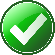 [Speaker Notes: Feb. 16, 2014
solar wind and geomagnetic activity
sheath: large B_Z, variable, larger velocity (~ 400 km/s)
protons: 1 – 2 cc, molecular ions: 0.005 cc
molecular ion velocity dashed lines!]
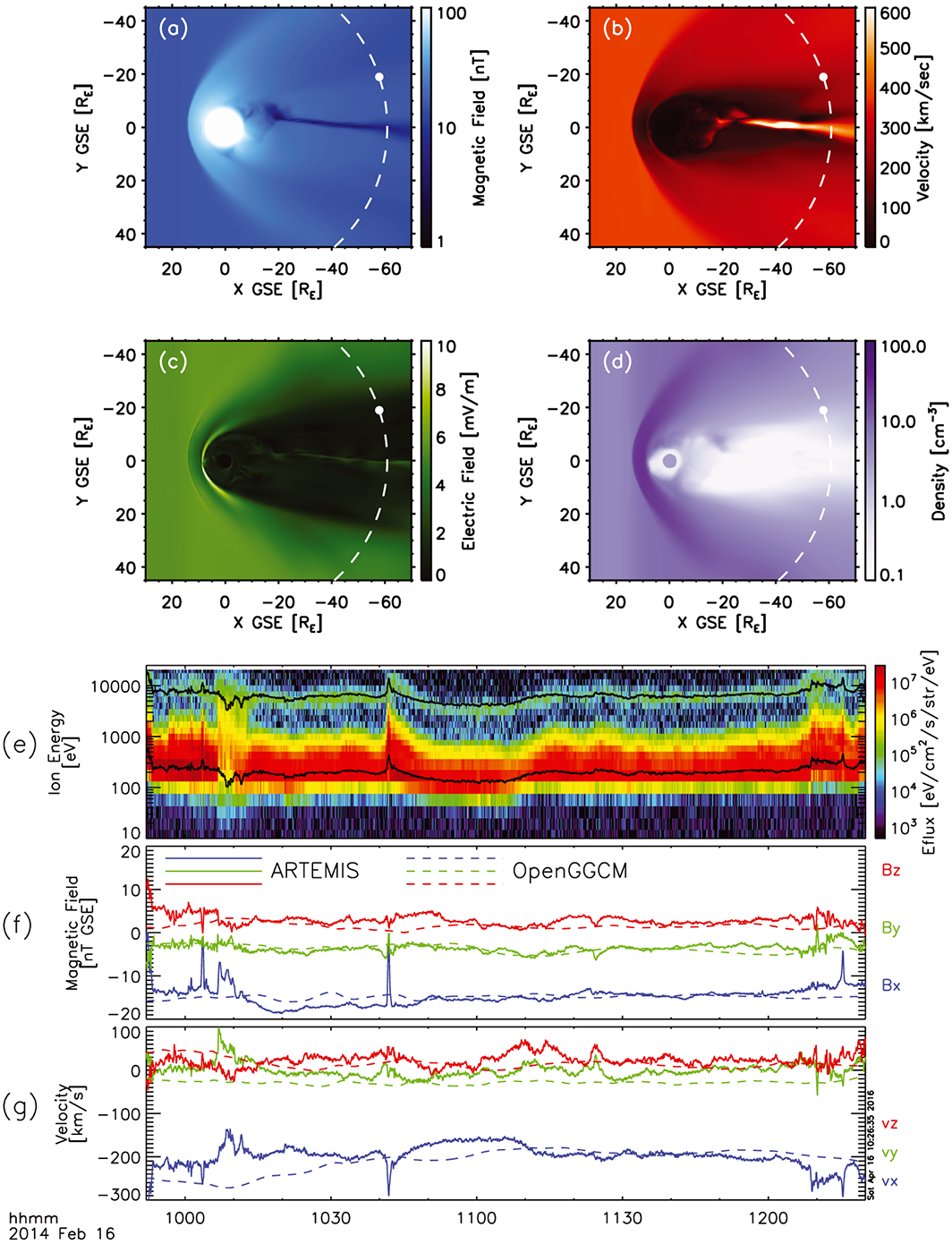 Model Comparison
Where do ions come from?
Run OpenGGCM with time- dependent input conditions
a-d: model results at  11 UT
f-g: ARTEMIS compared to modeled B and v (dashed)
Good agreement between observed and modeled magnetic field and velocity
Use modeled time variable electric and magnetic fields to trace mass 32 amu particles back in time
[Speaker Notes: if molecular ions, must come from the ionosphere

not lunar pick up ions – Si has mass 28

different direction and different energies (< 200 eV)!

input from OmniWeb/Wind]
Particle Back-Tracing
Start at ARTEMIS, trace back to inner boundary (2.5 RE) or to 6 UT
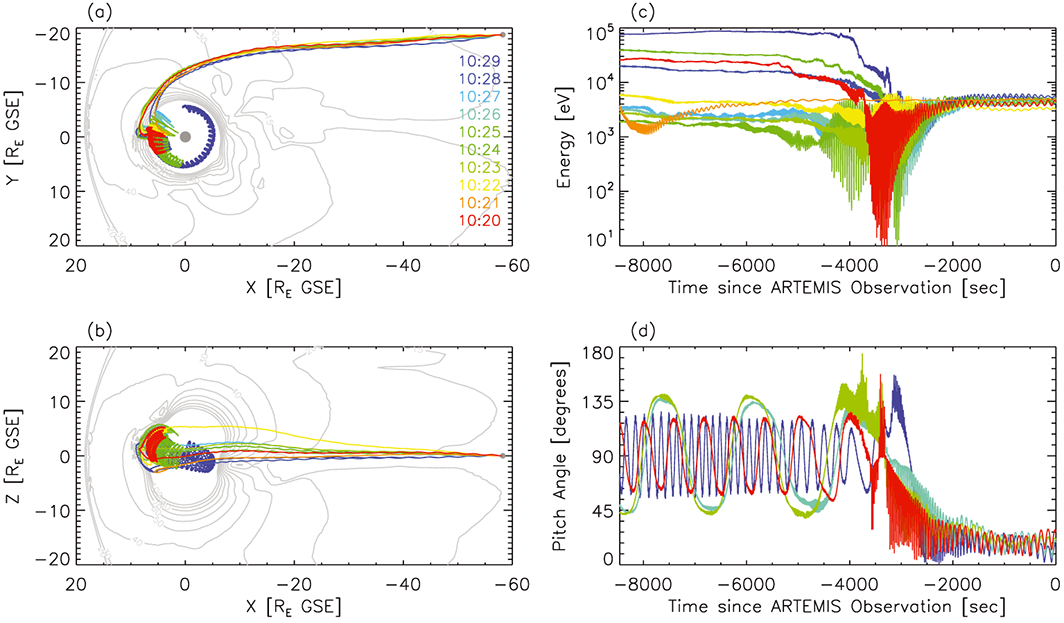 [Speaker Notes: using time dependent E and B fields

originate in inner magnetosphere

begin at a range of energies – all particle end up with same (flow) energy – non adiabatic behavior

begin at a range of pitch angles – all particles become field aligned at ATREMIS – weaker field

particles enter dayside boundary layer, convect along dawnward flank – do not cross magnetopause]
Particle Back-Tracing
Start at ARTEMIS, trace back to inner boundary (2.5 RE) or to 6 UT
Molecular ions originate in the inner magnetosphere: 4 – 7 RE

Ions enter dayside boundary layer, convect along dawnward flank        do not cross magnetopause
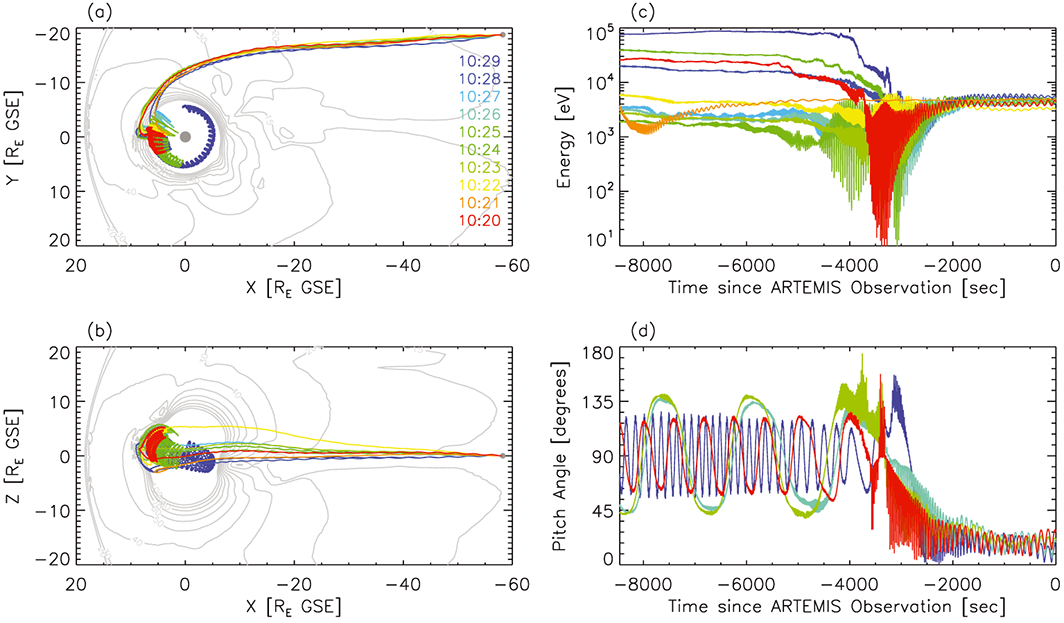 [Speaker Notes: from inner magnetosphere, not directly from polar cap/cusp/auroral outflow!

enter boundary layer due to large gyro radii and/or magnetopause motion/P_dyn

for same energy, gyroradius is the same; for same perpendicular velocity, gyroradius goes as mass]
Particle Back-Tracing
Start at ARTEMIS, trace back to inner boundary (2.5 RE) or to 6 UT
Begin at a range of energies; All particles end up with same (flow) energy at ARTEMIS       non adiabatic behavior

Begin at a range of pitch angles; All particles become field aligned at ATREMIS         weaker field downtail
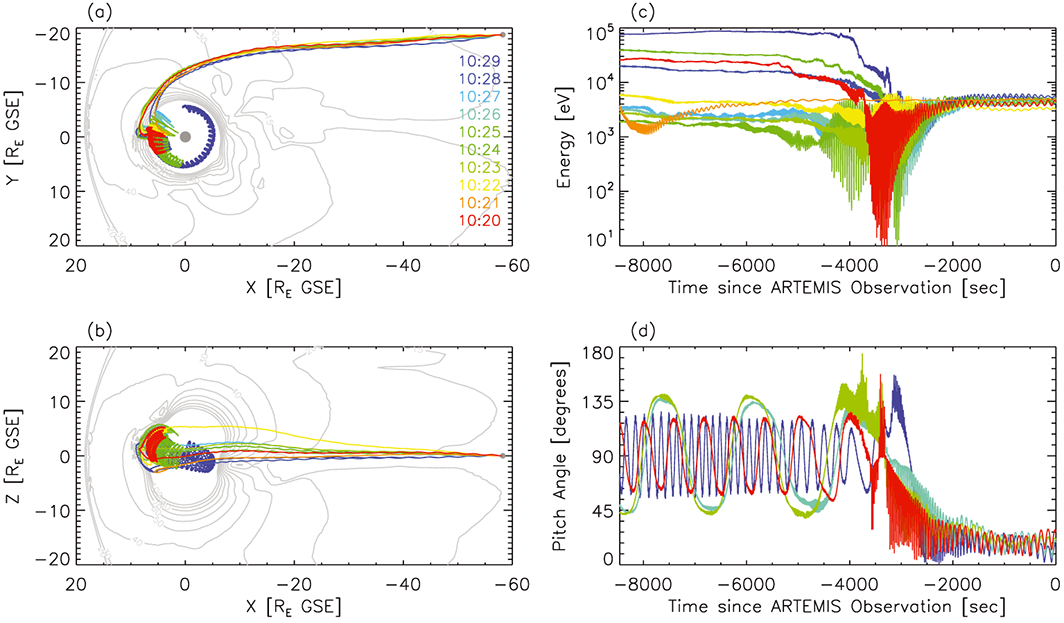 enter boundary layer
[Speaker Notes: 1 – 100 keV; non adiabatic behavior crossing into the boundary layer

particles become field aligned due to weaker field]
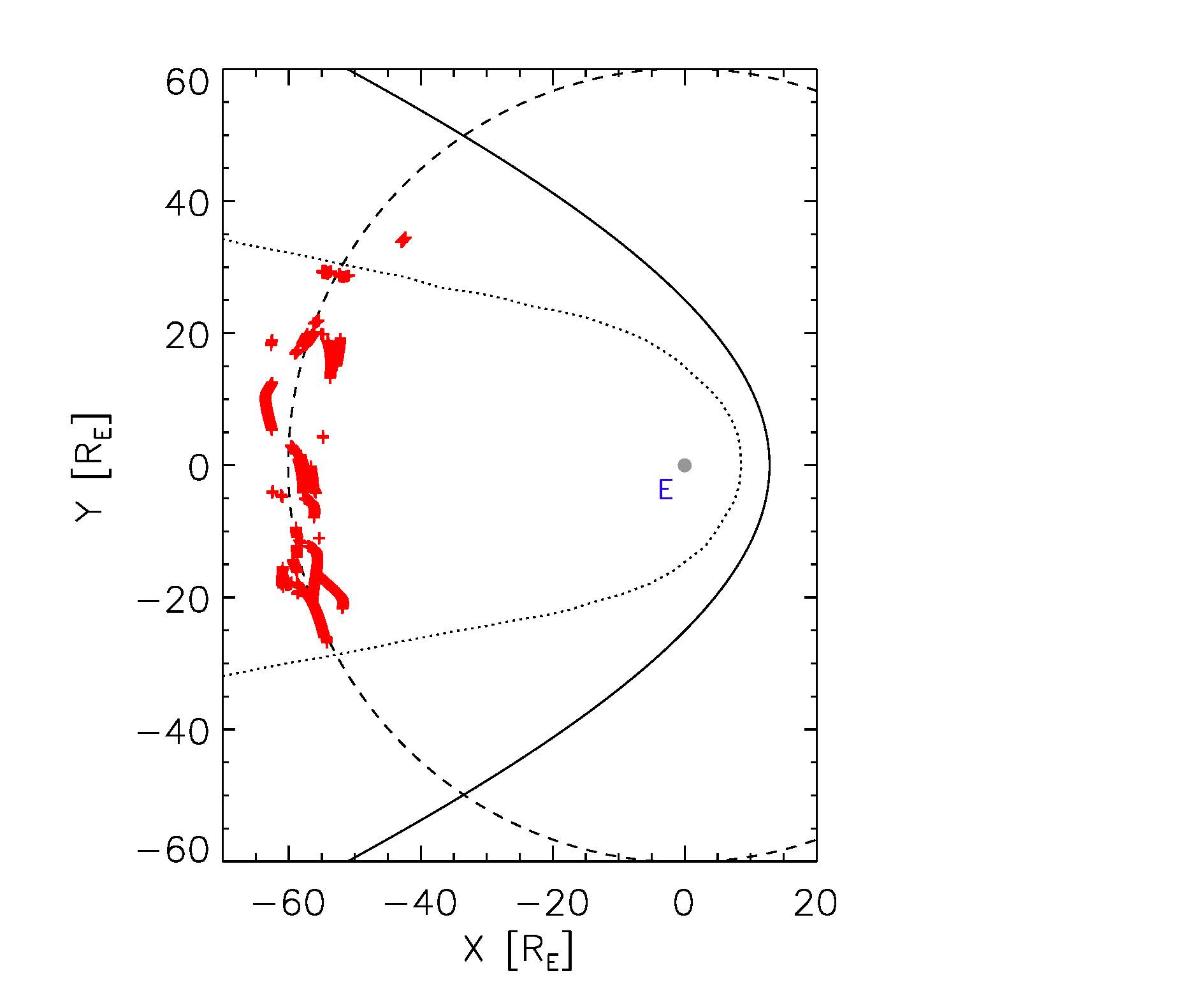 Statistics/Location
From visual inspection,  see heavy ions in roughly ½ of magnetotail passes (20 out of 50 months, another 10 maybe) 
Not seen every month; sometimes more than one event per tail pass
Seen across magnetotail, more near dawn(?)
Observational biases due to narrow distribution and equal flow velocity requirements
[Speaker Notes: One observation is a fluke

Modeled shock and magnetopause – outlier is in the magnetosheath

Some are definite, some are maybe]
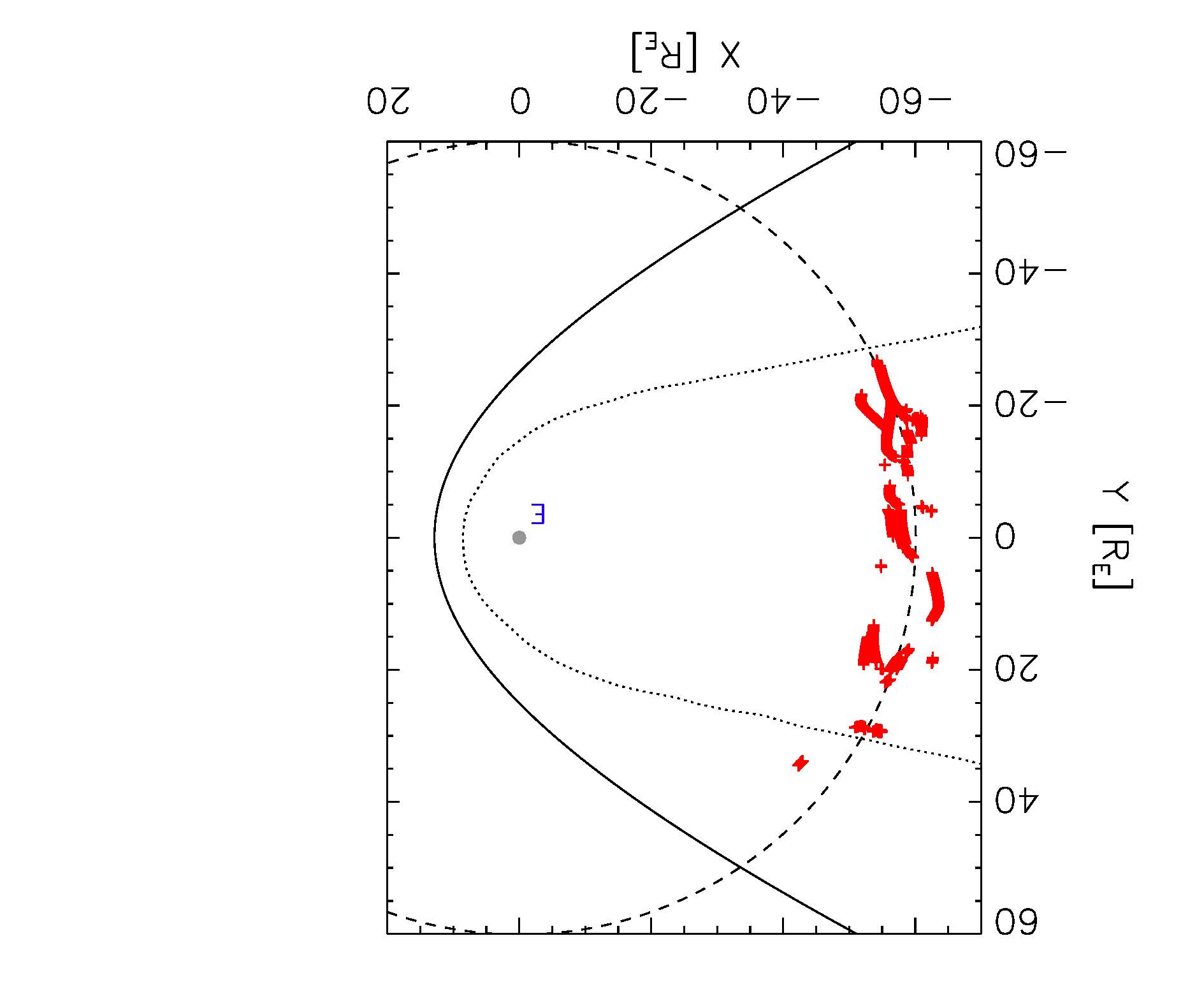 Statistics/Location
From visual inspection,  see heavy ions in roughly ½ of magnetotail passes (20 out of 50 months, another 10 maybe) 
Not seen every month; sometimes more than one event per tail pass
Seen across magnetotail, more near dawn(?)
Observational biases due to narrow distribution and equal flow velocity requirements
[Speaker Notes: Sun is on the left!

One observation is a fluke

Modeled shock and magnetopause – outlier is in the magnetosheath

Some are definite, some are maybe

Observational bias! – when they are easy to see]
Other Considerations (or Potential Problems)

We interpret the observations as molecular ions (N2+, NO+, or O2+)
Why no atomic ions? O+ much more common in other observations

Maybe same-velocity assumption is not valid
In perpendicular direction, expect same velocity due to convection
In parallel direction, what mechanism gives plasma same velocity rather than same energy?
Poppe et al. [2016] invokes non-adiabatic behavior, electric field “pick-up” in LLBL, and parallelization in weak magnetic field
Insights on possible mechanisms requires back-tracing and forward-tracing particle for multiple time-dependent events
 If all observations suggest dayside LLBL source, then maybe gyroradius effect selects mass ~ 30 amu over mass ~ 16 amu
[Speaker Notes: actually a few appear to be O+; less obvious, not a clear beam

hand-wavey]
Other Considerations (or Potential Problems)

We interpret the observations as molecular ions (N2+, NO+, or O2+)
Why no atomic ions? O+ much more common in other observations

Observationally, need mass discrimination
ARTEMIS doesn’t have it
Cluster (inner magnetosphere) and Geotail (mid- to deep tail) do!
Cluster sees O+ and molecular ions  nO+ >> nmol+ [Iannis, next talk]
Geotail sees O+, not (much) molecular ions  vO+ ≠ vH+ [Seki]
Puts our interpretation in doubt
[However, Cluster and Geotail observations are in the polar cap/lobe/mantle…not magnetically connected to ARTEMIS (?)]
[Speaker Notes: actually a few appear to be O+; less obvious, not a clear beam

Cluster O+ densities similar to ARTEMIS molecular densities
Cluster has SIMULTANEOUS observations, but maybe not magnetically connected

Geotail says same-velocity assumption not valid!]
Summary/Conclusions

In the magnetotail, ARTEMIS observes a high energy ion population with energies ~ 30 times the main ion population
Assuming all ions are moving with the same velocity, shift in energy equals shift in mass – mass ~ 30 amu
 currently interpreted as N2+, NO+, or O2+
Particle tracing in global MHD model suggests energetic/massive ions originate in the inner magnetosphere  ionosphere to lunar orbit
Relatively common (~ ½ of tail passes); seen across the magnetotail
Other observations put our interpretation in doubt
 to resolve discrepancy, need coordinated observational studies and comprehensive modeling (particle tracing) effort (ongoing)
 need ion mass spectrometer at the Moon/mid-tail (future)
[Speaker Notes: back tracing of one event

observational studies in progress….next talk

need backward and forward particle tracing for multiple events]
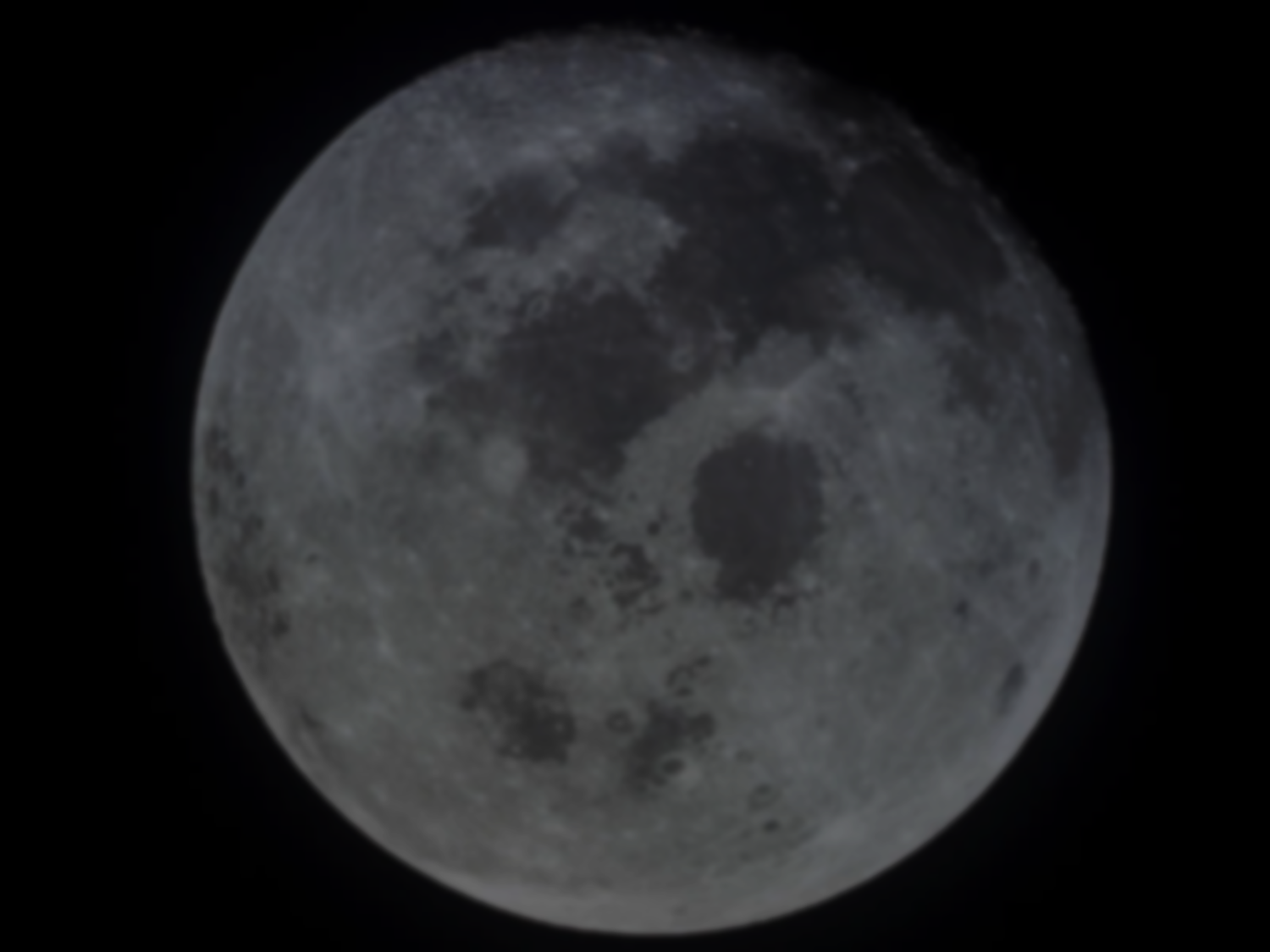 Thank You!